Lesson 1
To develop the use of count-controlled loops in a different programming environment  

Scratch, programming, sprite, blocks, code, loop, repeat, value
Lesson 2 
To explain that in programming there are infinite loops and count-controlled loops


Block, repeat, forever, 
infinite loop, count-controlled
 loop, costume
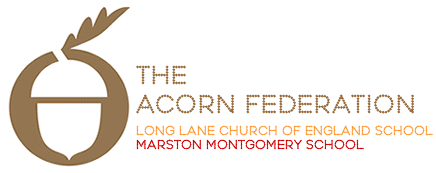 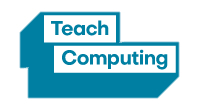 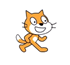 Knowledge Organiser
Lesson 5
To design a project that includes repetition  
Infinite loop, 
count-controlled loop,
 repetition, design, 
sprite, algorithm
Lesson 3 - To develop a design that includes two or more loops which run at the same time



Repetition, forever, infinite loop, count-controlled loop, animate, costume, event block, duplicate
Lesson 4 
 To modify an 
Infinite loop in
a given program 

Block, repeat, 
forever, infinite loop, 
modify, design
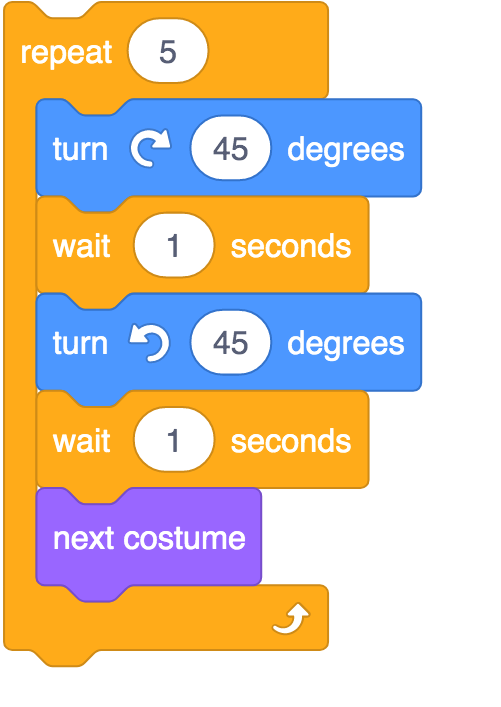 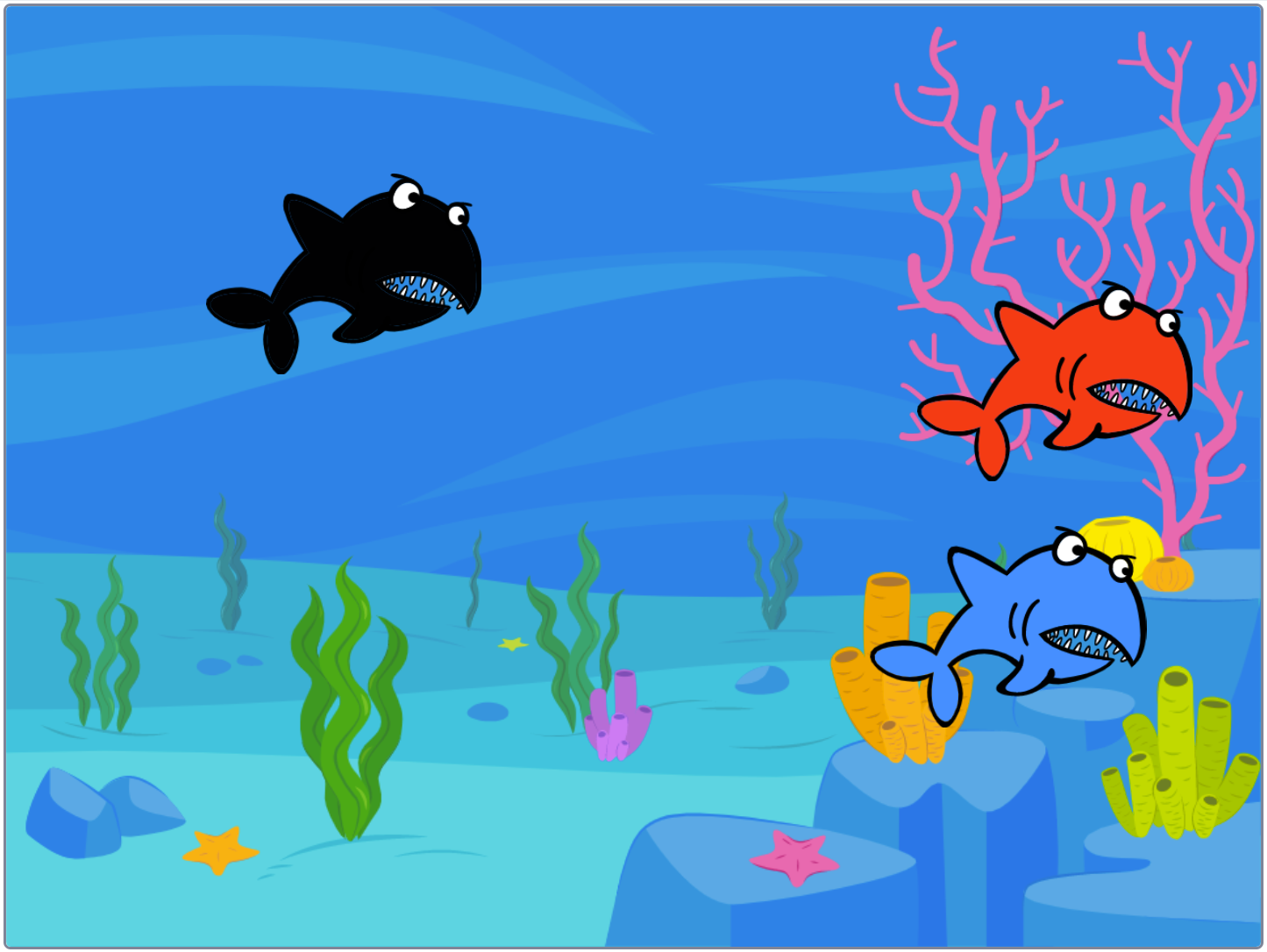 Lesson 6 – To create a project that includes repetition

Repetition, design, algorithm, question
duplicate, debug, refine, evaluate
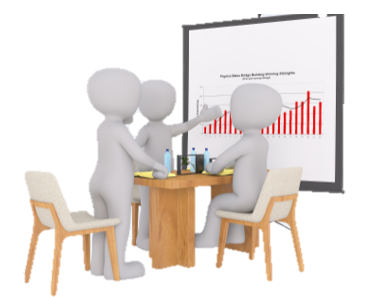 KS2 Programming
Summer Term
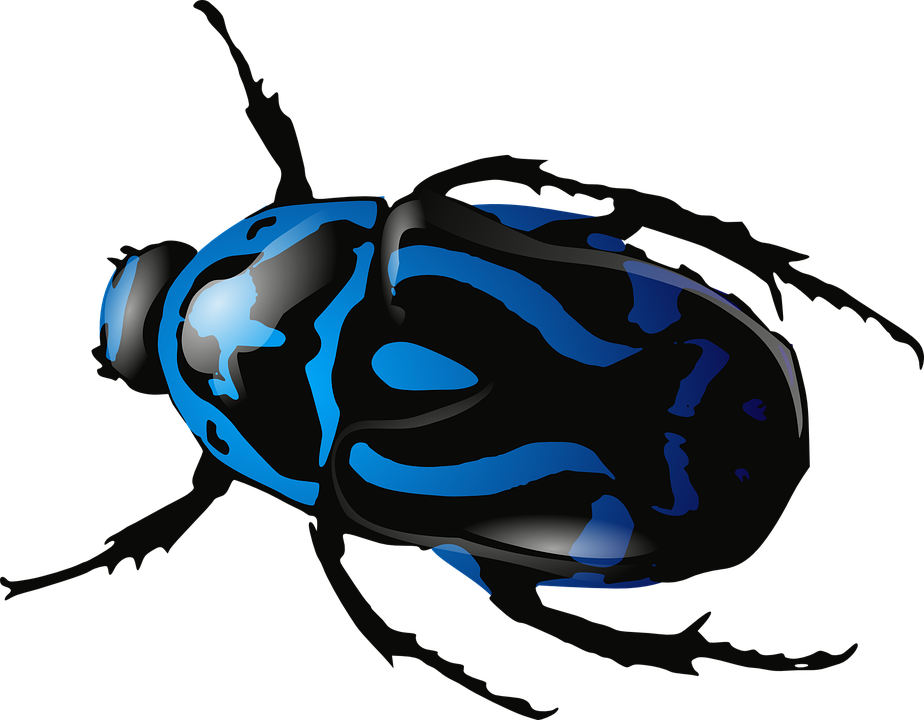 Lesson 1
To develop the use of count-controlled loops in a different programming environment  

Scratch, programming, sprite, blocks, code, loop, repeat, value
Lesson 2 
To explain that in programming there are infinite loops and count-controlled loops


Block, repeat, forever, 
infinite loop, count-controlled
 loop, costume
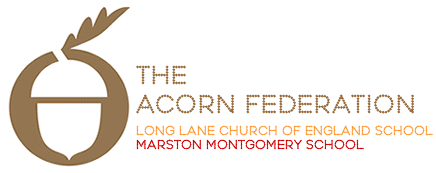 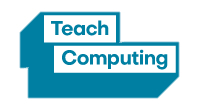 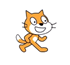 Knowledge Organiser
Lesson 5
To design a project that includes repetition  
Infinite loop, 
count-controlled loop,
 repetition, design, 
sprite, algorithm
Lesson 3 - To develop a design that includes two or more loops which run at the same time



Repetition, forever, infinite loop, count-controlled loop, animate, costume, event block, duplicate
Lesson 4 
 To modify an 
Infinite loop in
a given program 

Block, repeat, 
forever, infinite loop, 
design
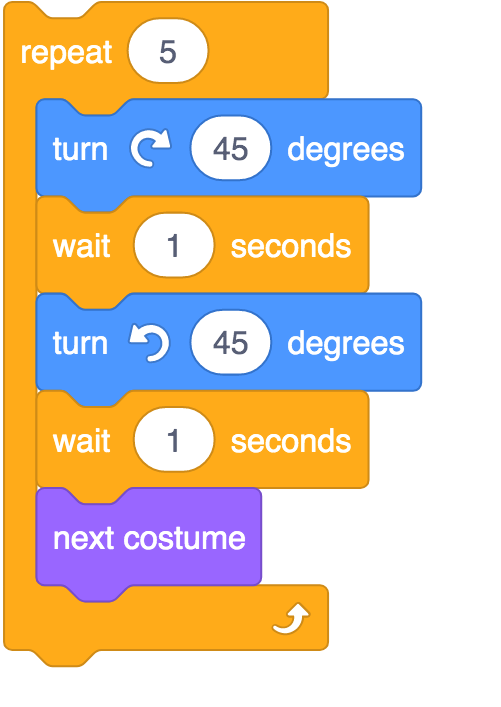 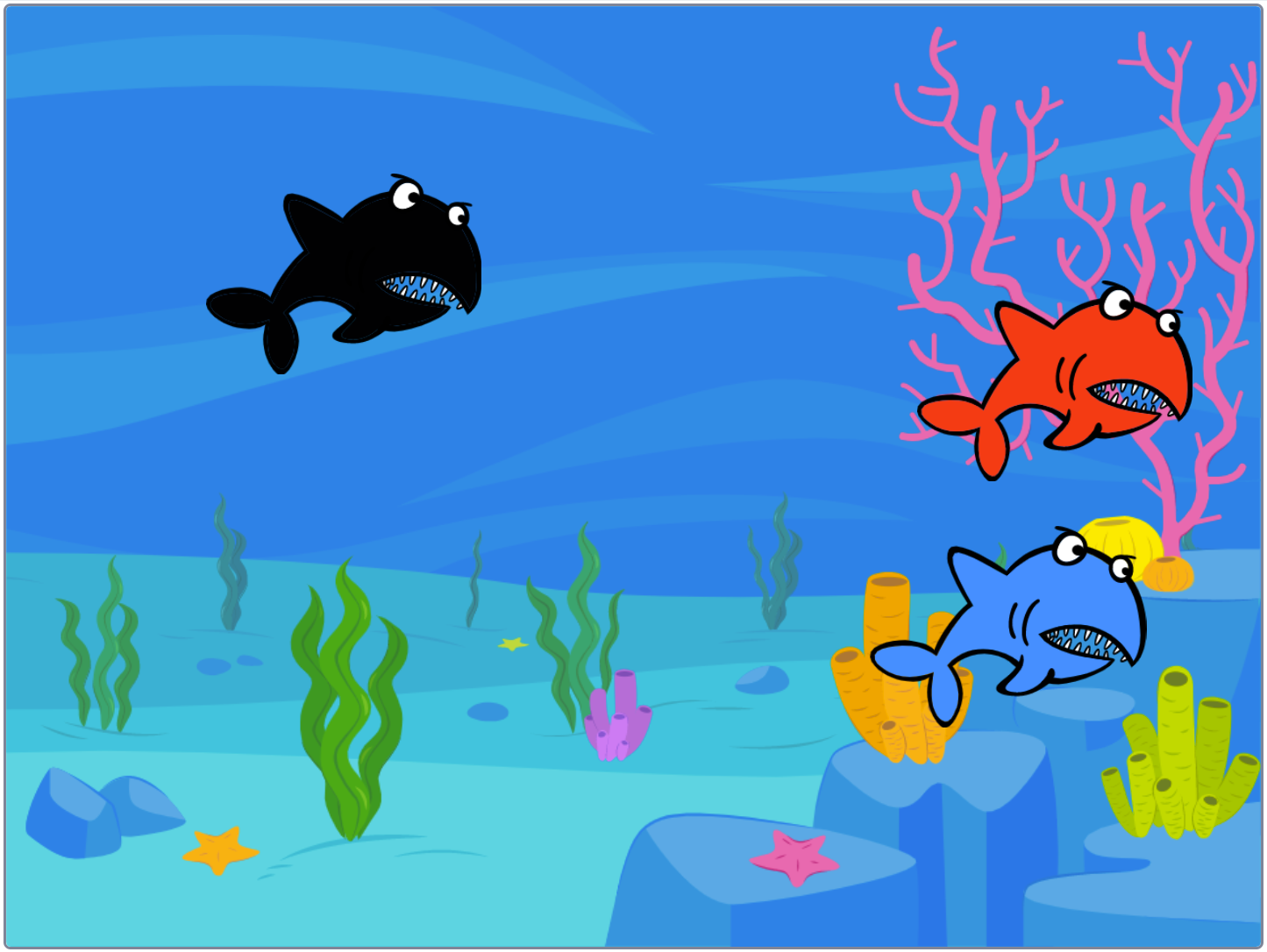 Lesson 6 – To create a project that includes repetition

Repetition, design, algorithm, 
duplicate, debug, refine,
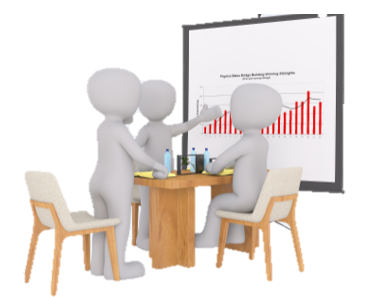 LKS2 Programming
Summer Term
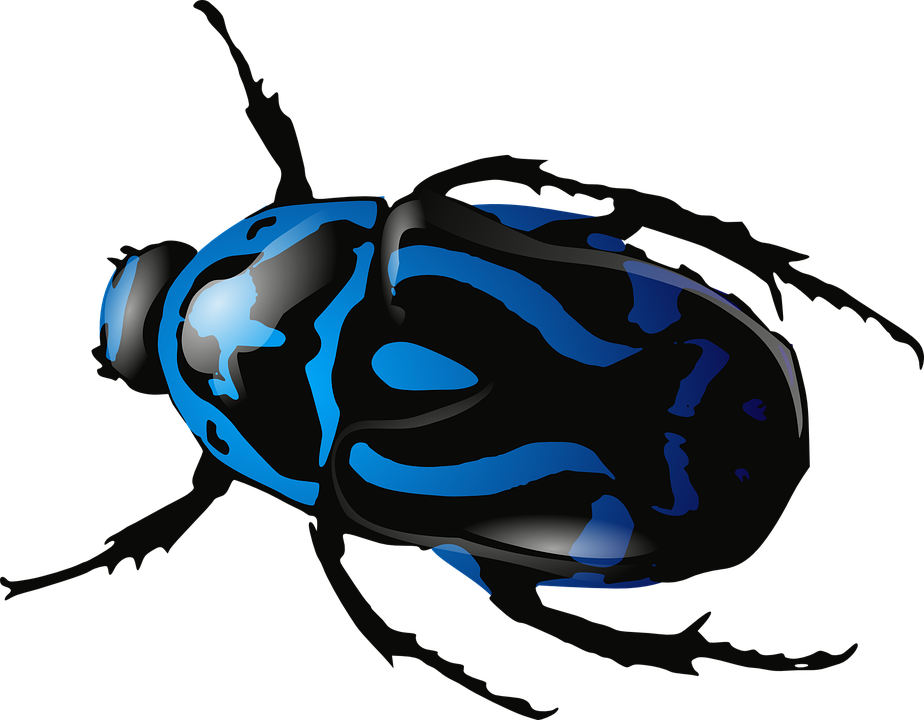 Lesson 1
To develop the use of count-controlled loops in a different programming environment  

Scratch, programming, sprite, blocks, code, loop, repeat, value
Lesson 2 
To explain that in programming there are infinite loops and count-controlled loops


Block, repeat, forever, 
infinite loop, count-controlled
 loop, costume
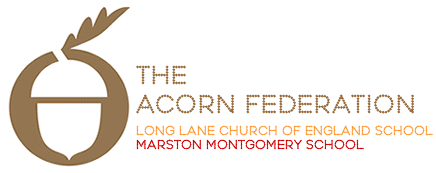 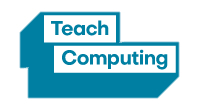 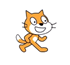 Knowledge Organiser
Lesson 5
To design a project that includes repetition  
Infinite loop, 
count-controlled loop,
 repetition, design, 
sprite, algorithm
Lesson 3 - To develop a design that includes two or more loops which run at the same time



Repetition, forever, infinite loop, count-controlled loop, animate, costume, event block, duplicate
Lesson 4 
 To modify an 
Infinite loop in
a given program 

Block, repeat, 
forever, infinite loop, 
modify, design
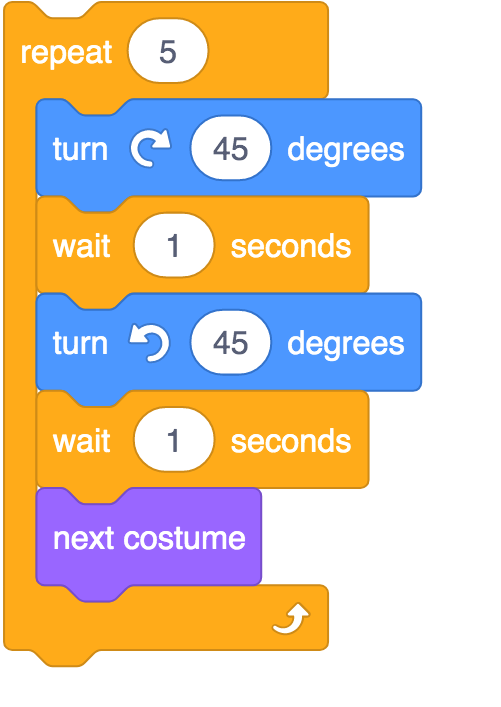 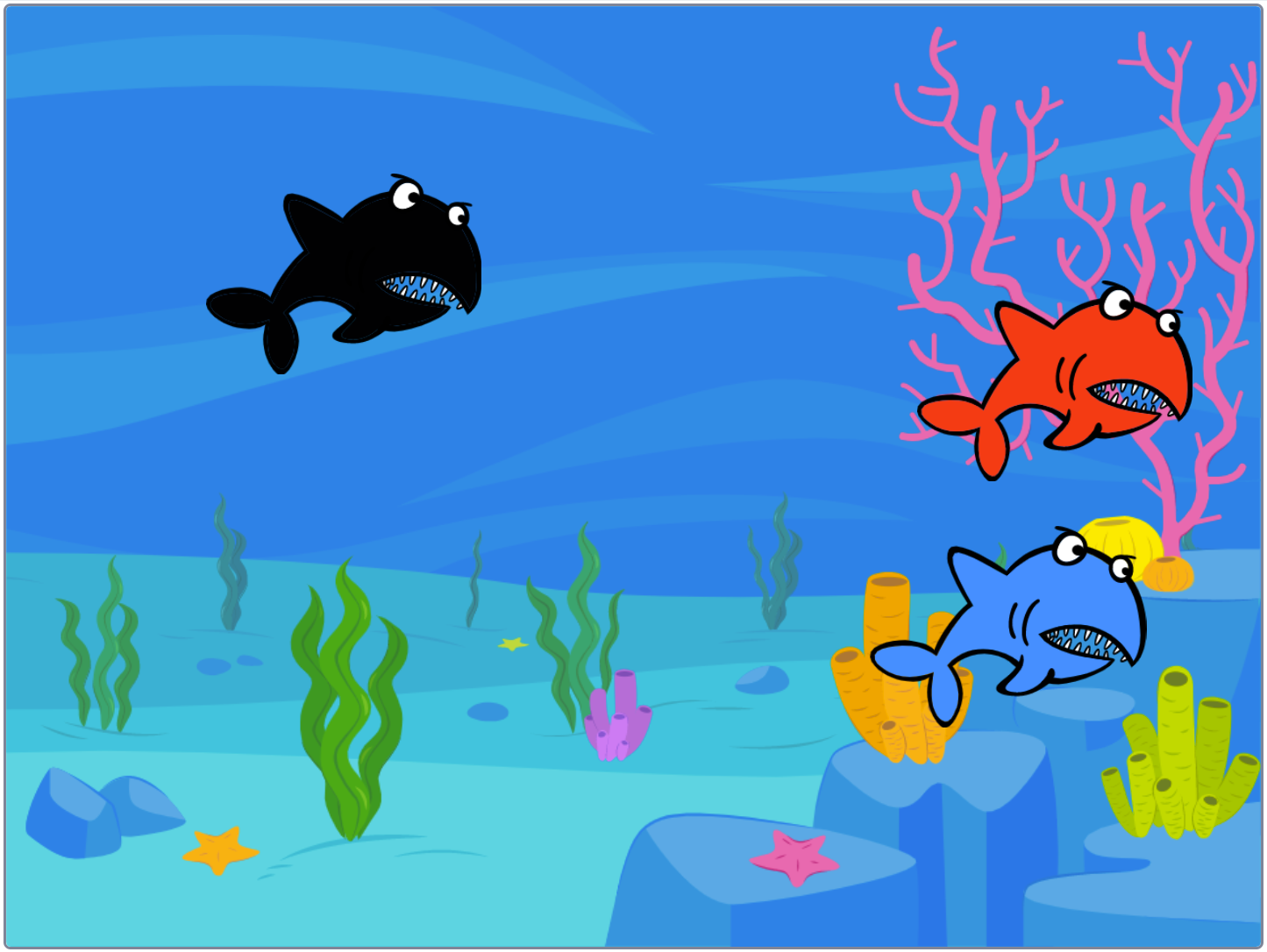 Lesson 6 – To create a project that includes repetition

Repetition, design, algorithm, question
duplicate, debug, refine, evaluate
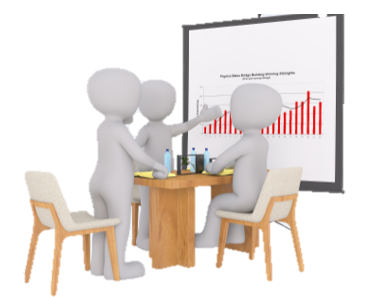 UKS2 Programming
Summer Term
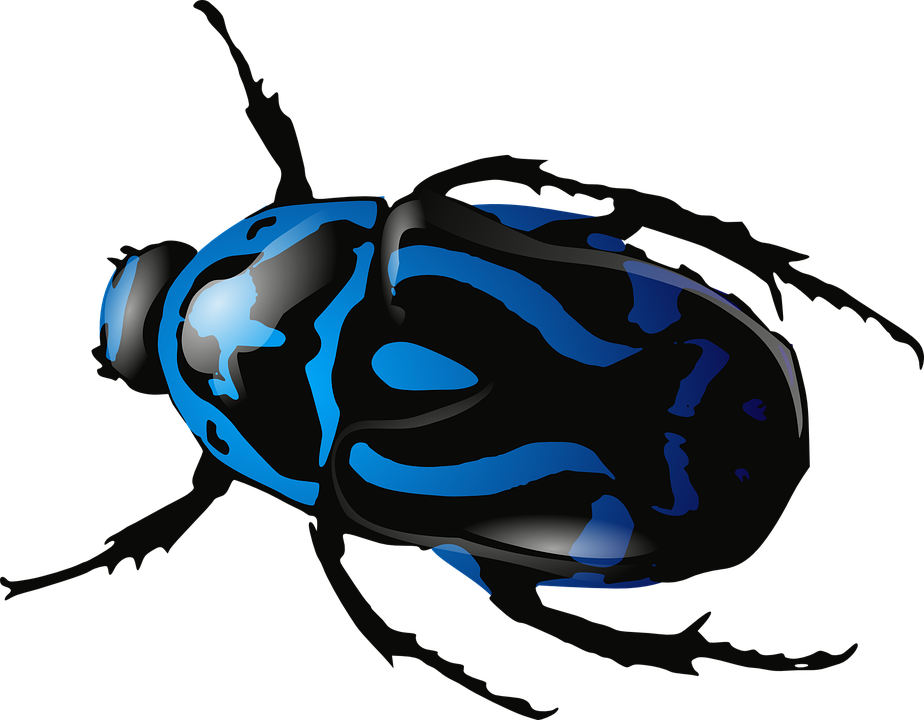